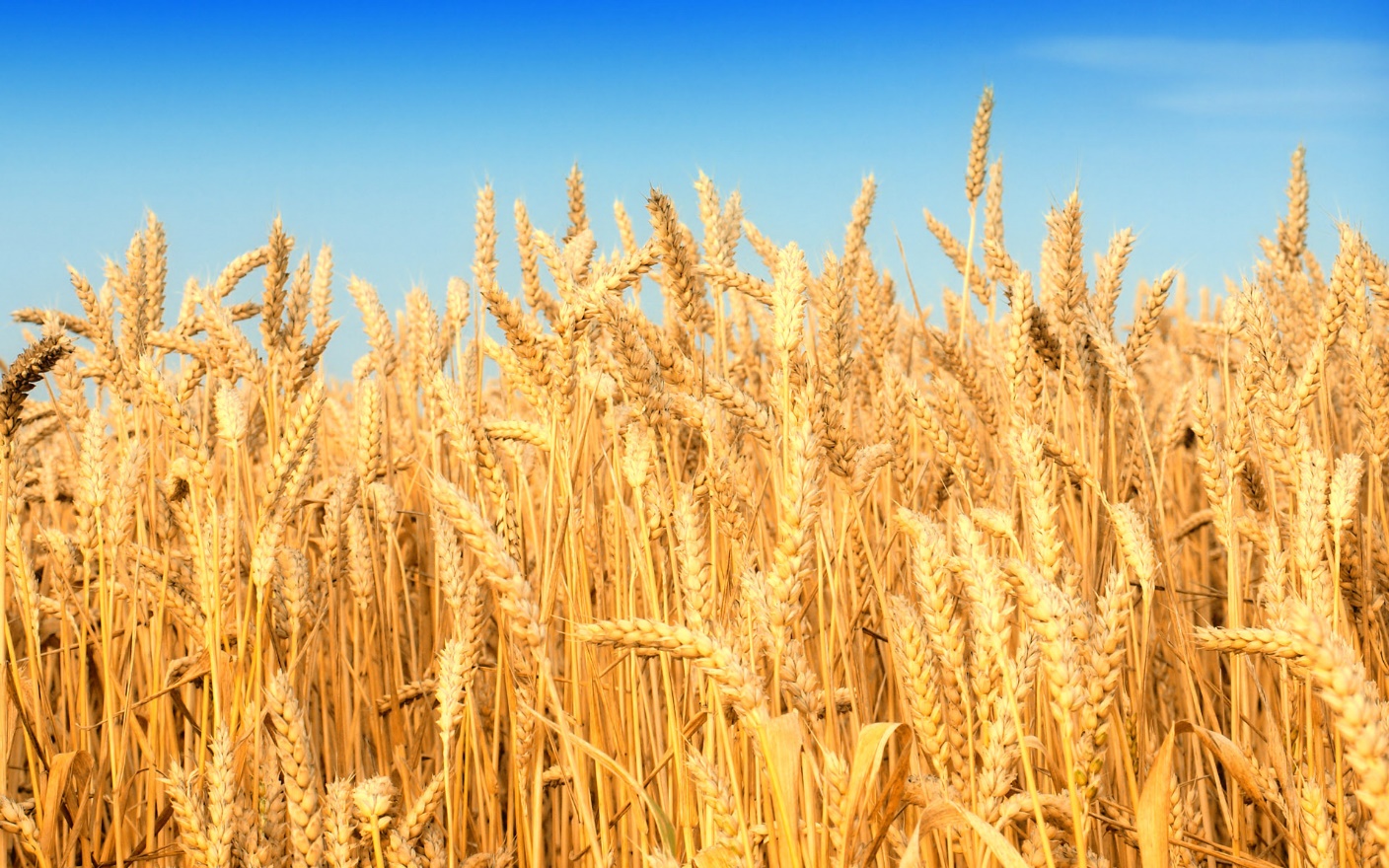 Carbohydrate and 
lipid metabolism
Katerina Dadakova, Department of Biochemistry
1
1
Figures adopted from Buchanan et al., Biochemistry & molecular biology of plants
Carbohydrate and lipid metabolism
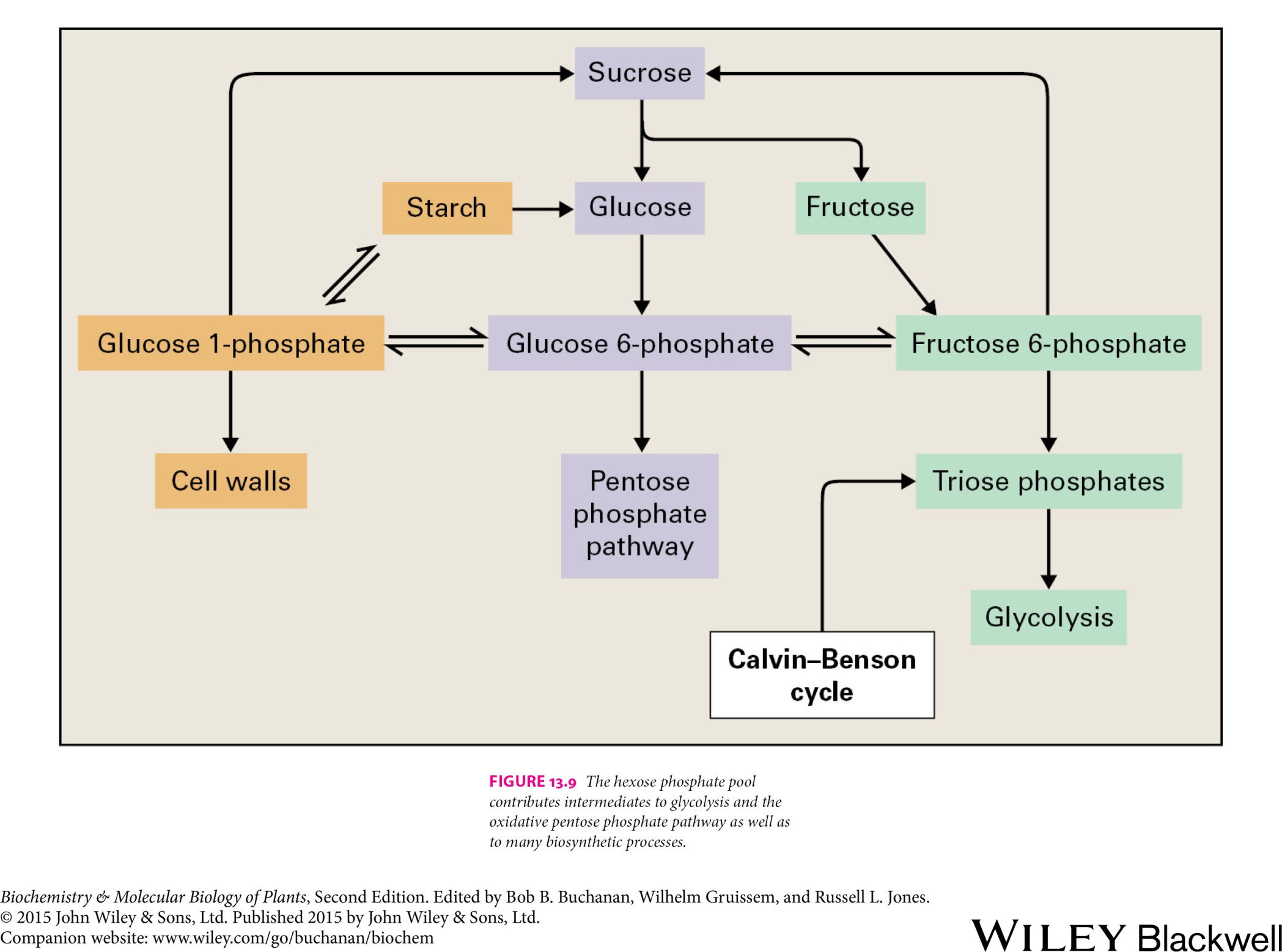 Carbohydrate and lipid metabolism
Sucrose synthesis
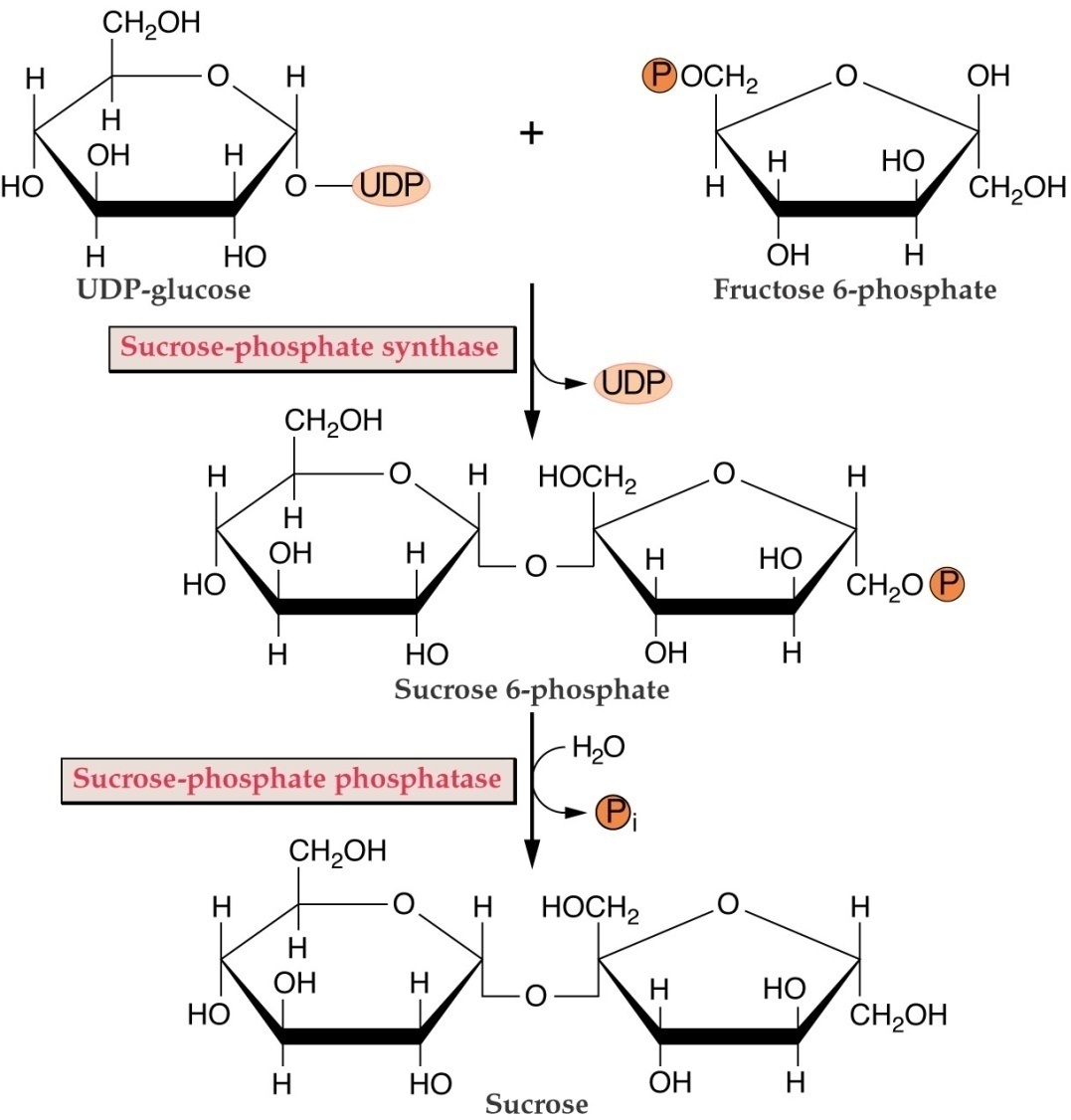 UDP-glucose
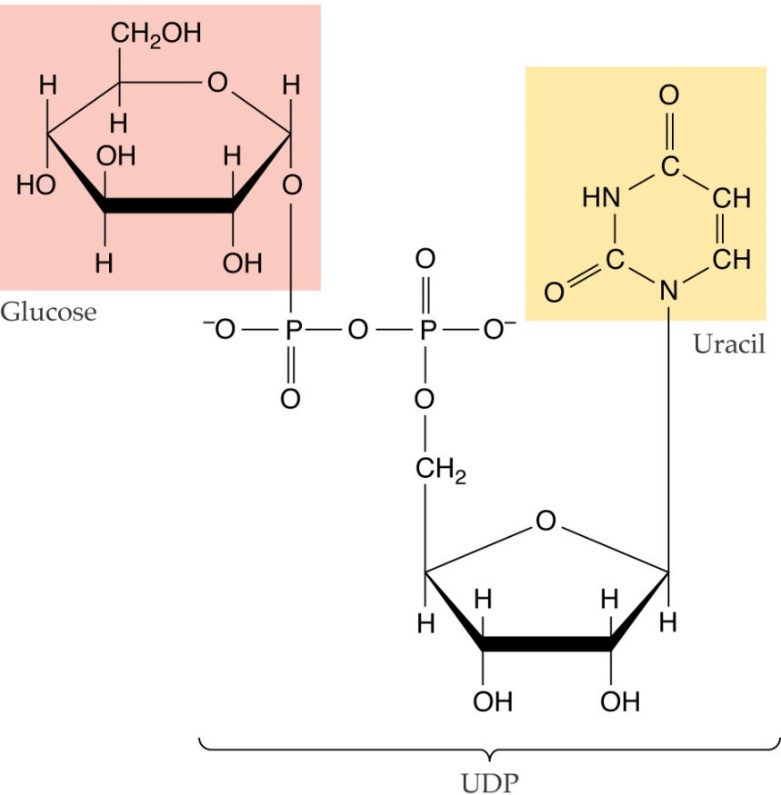 Carbohydrate and lipid metabolism
Sucrose degradation
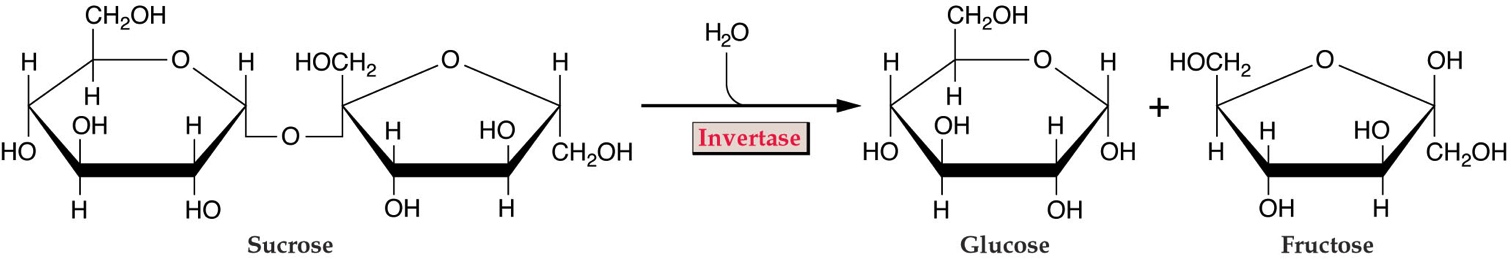 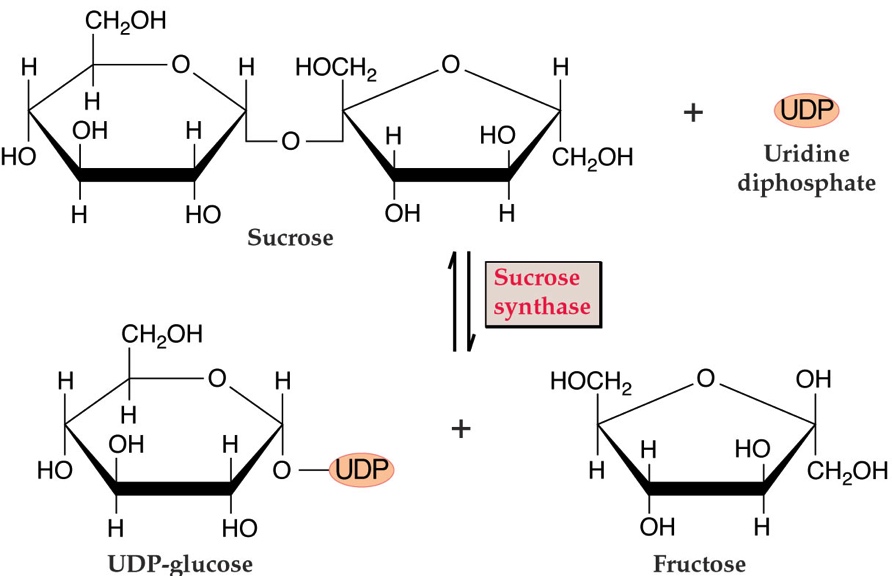 Carbohydrate and lipid metabolism
Sucrose degradation
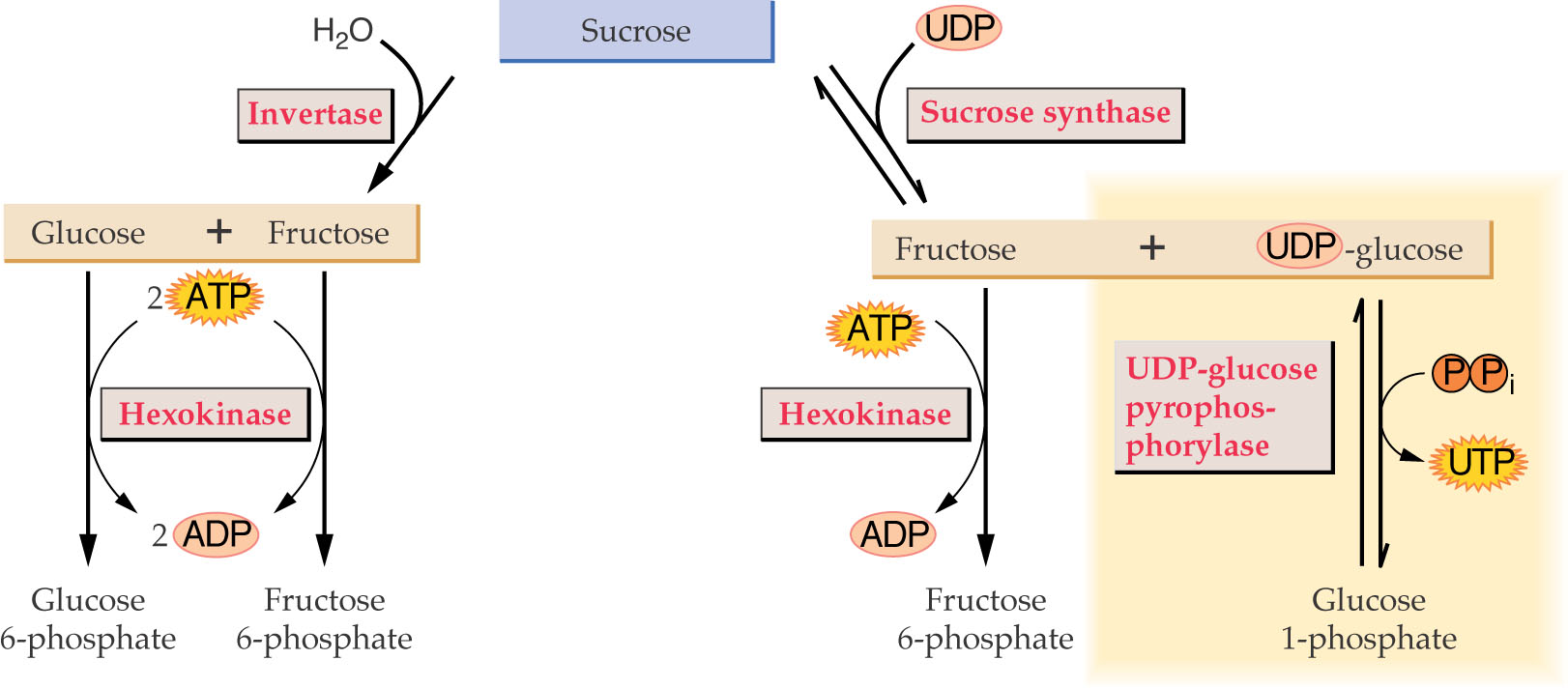 Carbohydrate and lipid metabolism
Starch
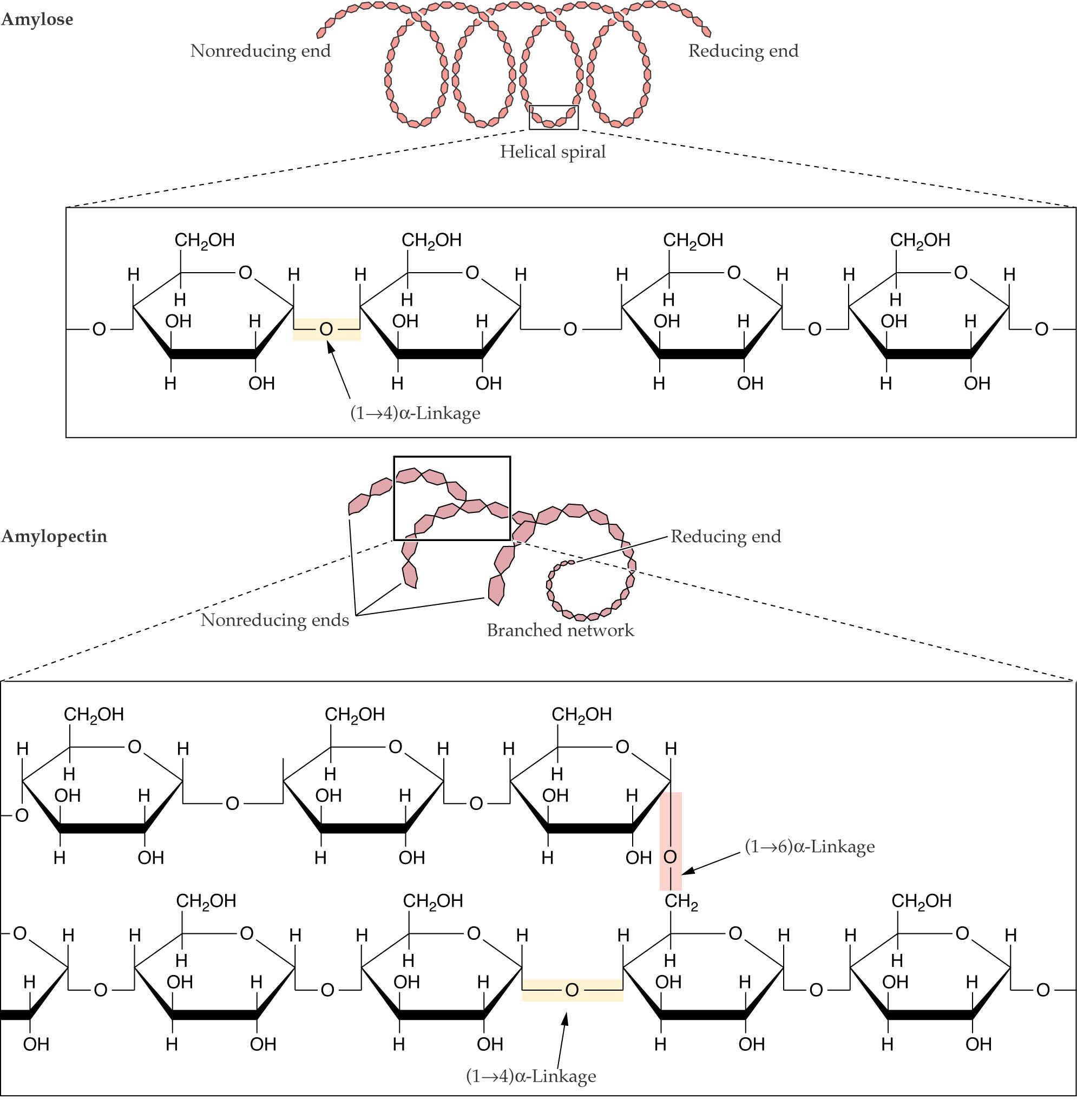 Starch, a polymer of glucose, is synthesized and stored in plastids.

Starch synthesis protects plastids from osmotic disruption.

Starch is organized into grains that grow by adding layers.
Carbohydrate and lipid metabolism
Starch synthesis
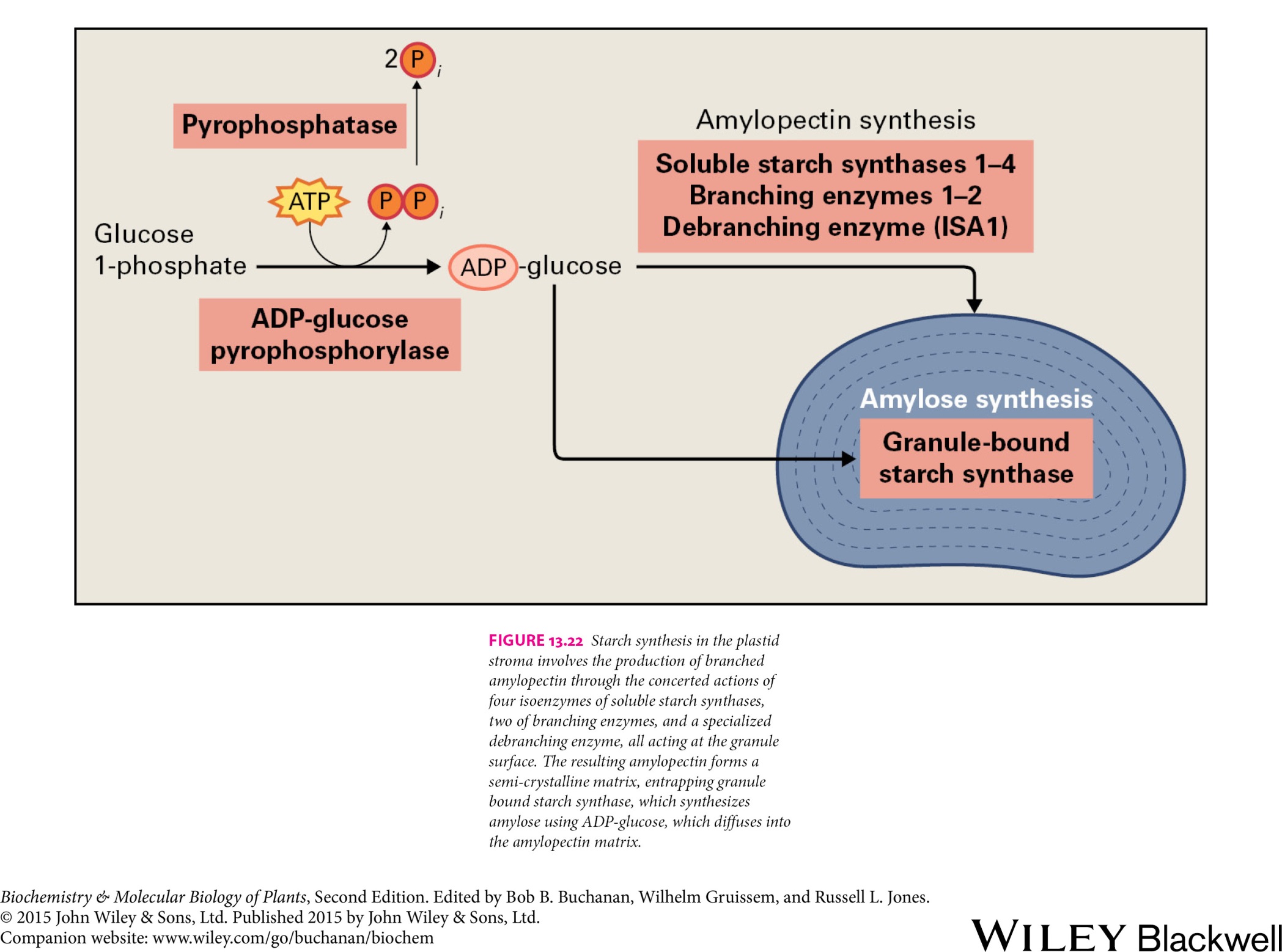 Carbohydrate and lipid metabolism
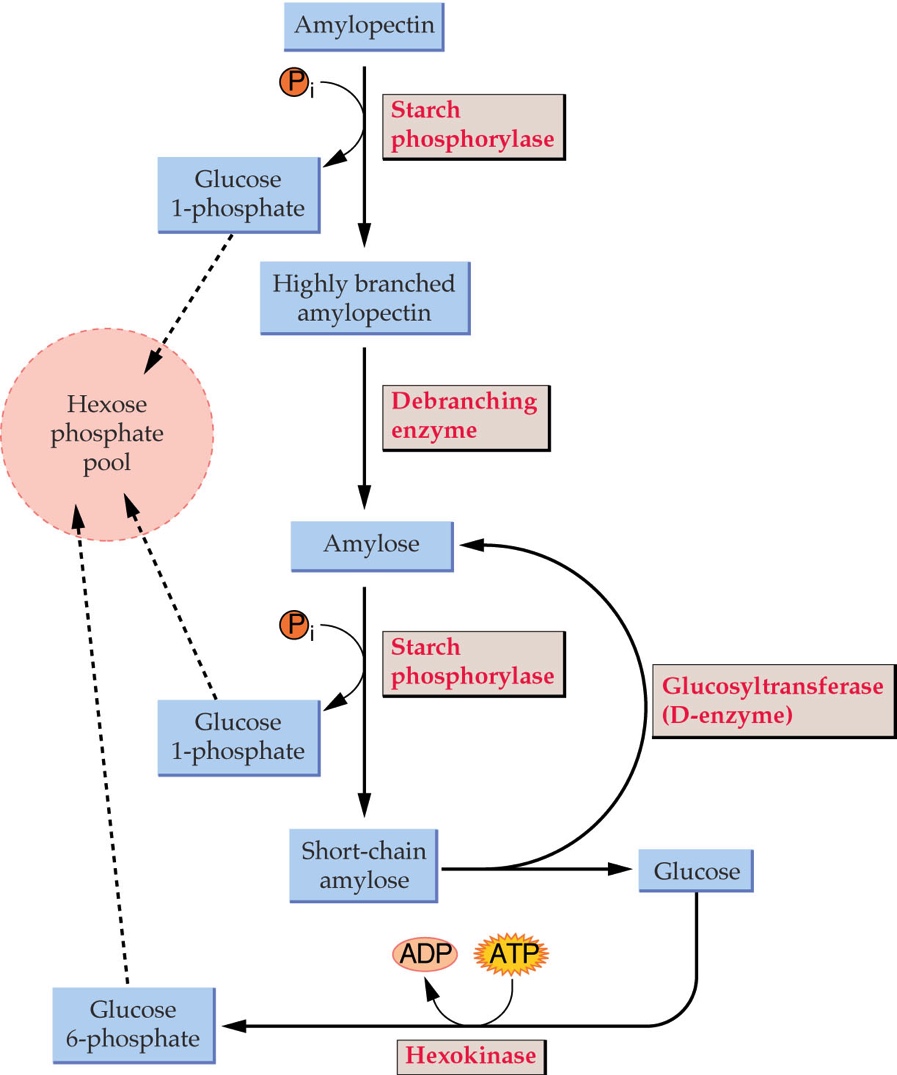 Starch degradation
Carbohydrate and lipid metabolism
Pentose phosphate pathway – oxidative reactions
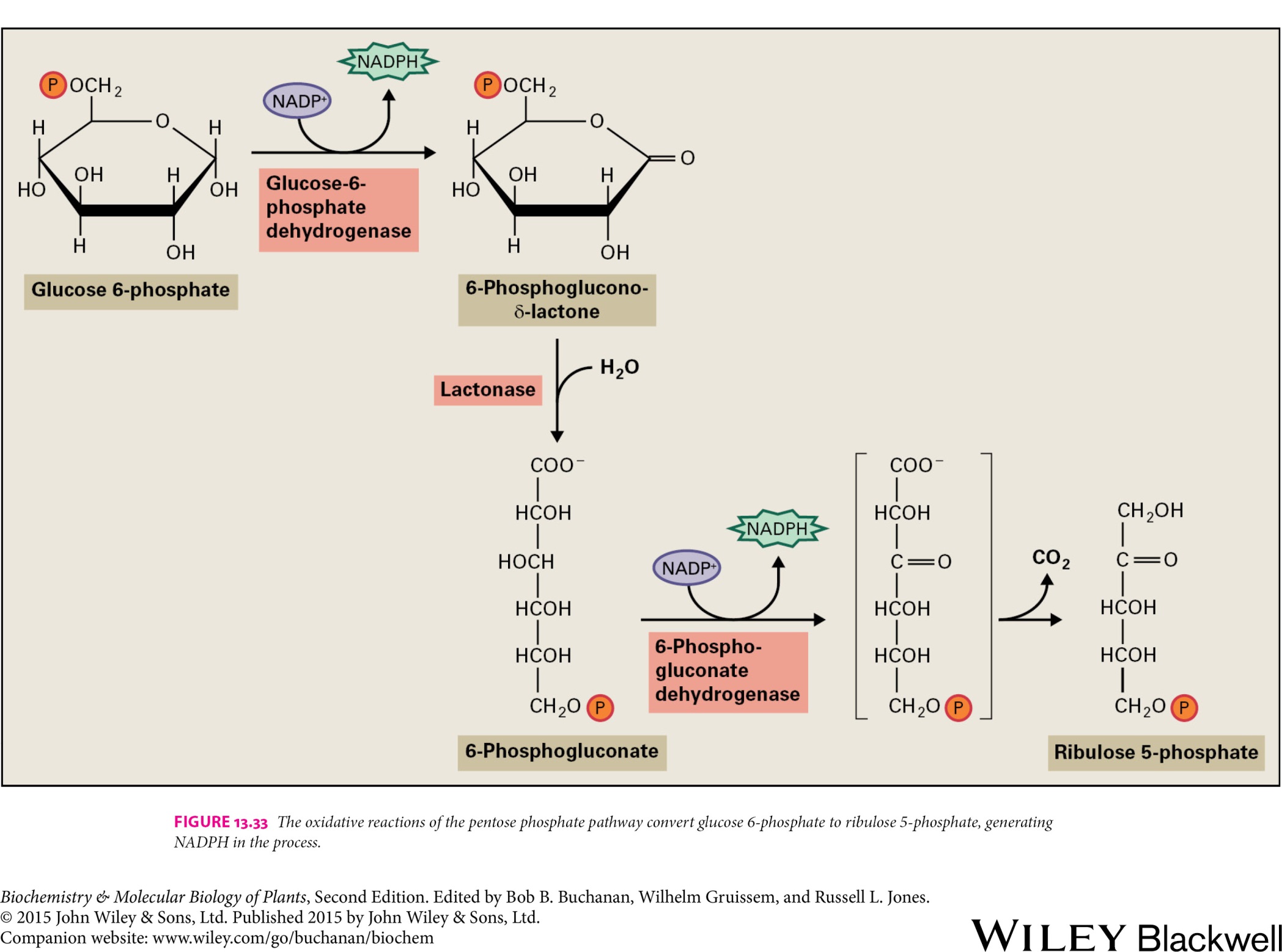 Carbohydrate and lipid metabolism
Pentose phosphate pathway – reversible reactions
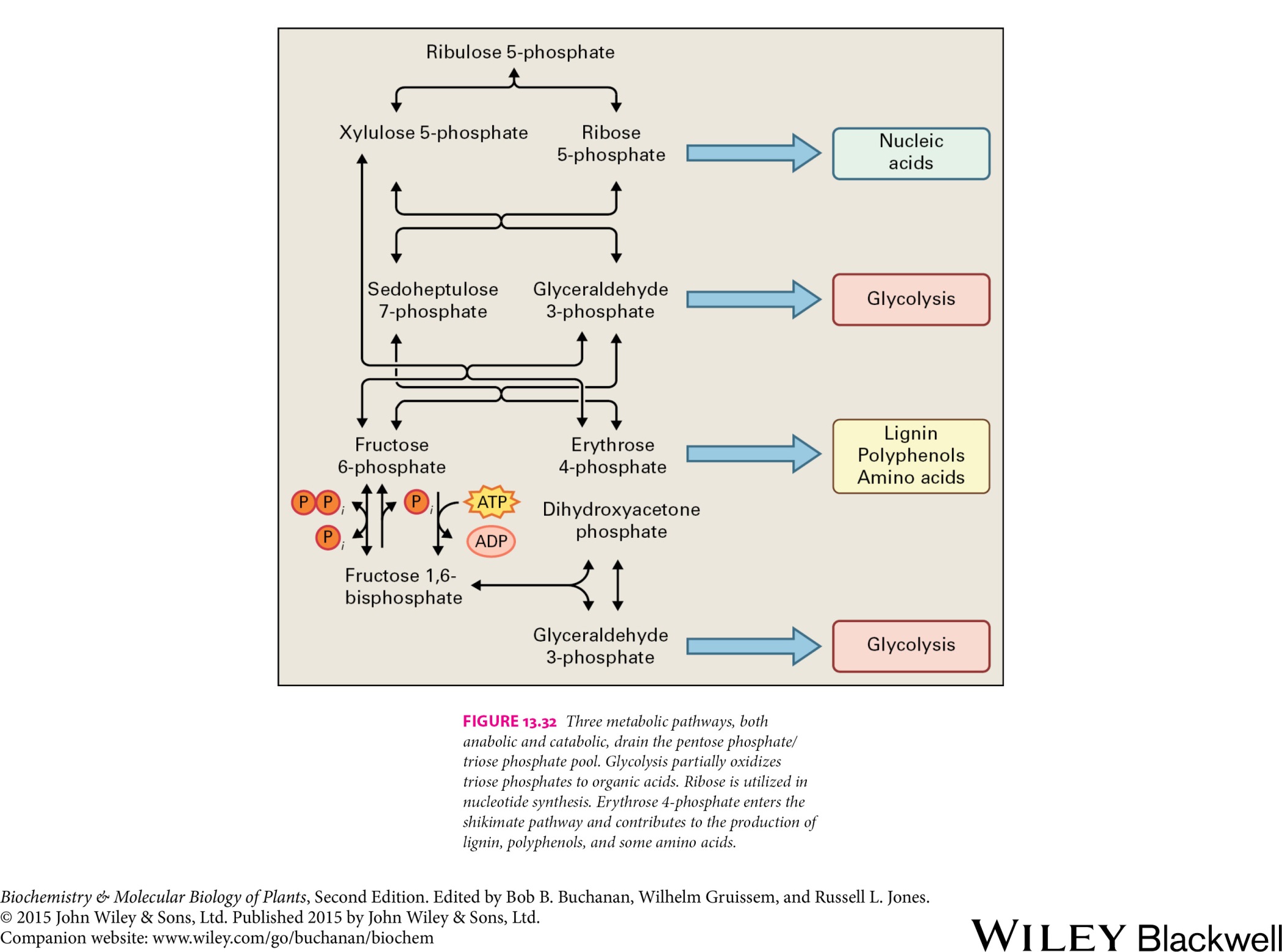 Glycolysis, the pentose phosphate pathway, and various biosynthetic pathways are interconnected in plants
Carbohydrate and lipid metabolism
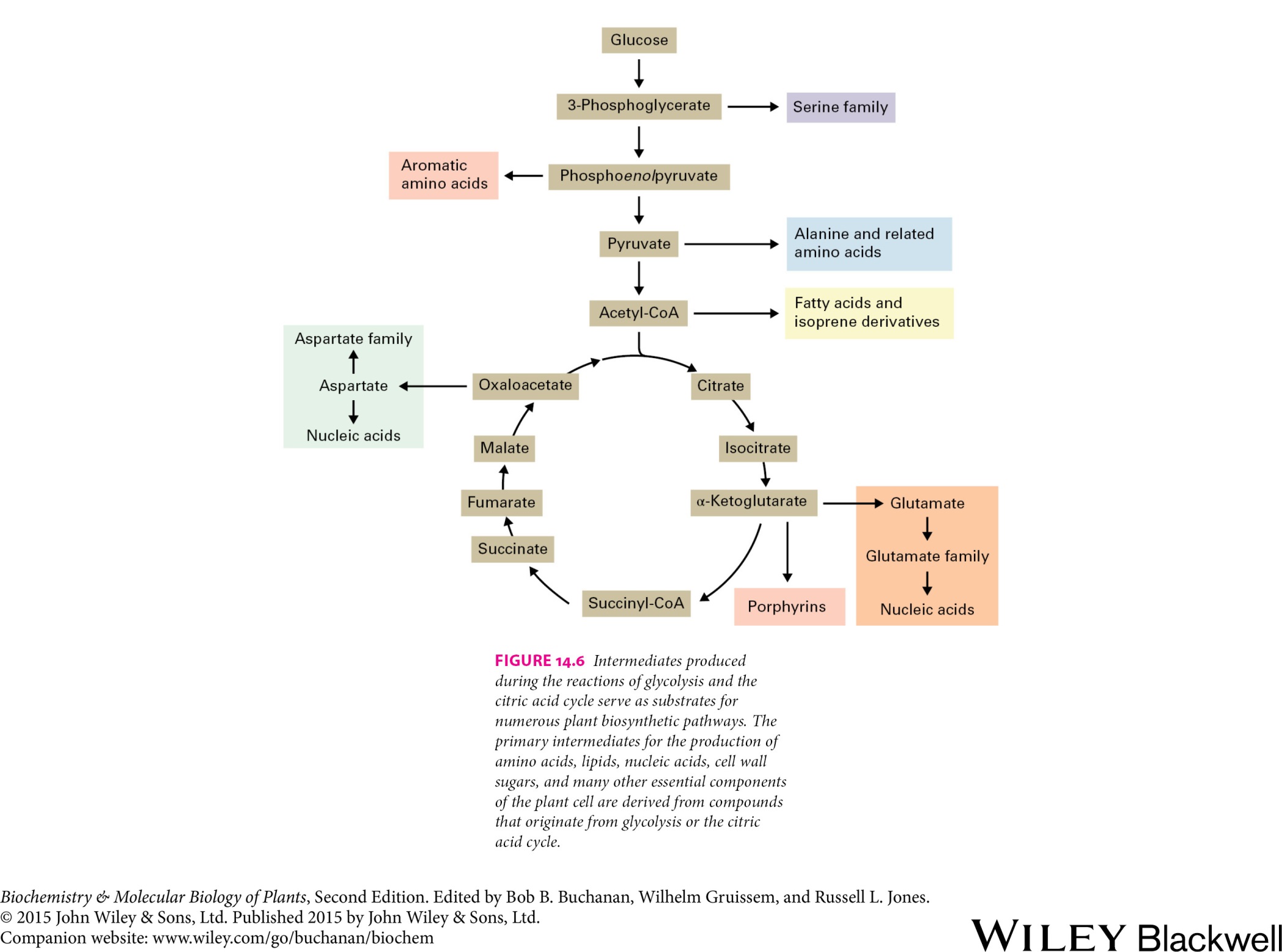 Carbohydrate and lipid metabolism
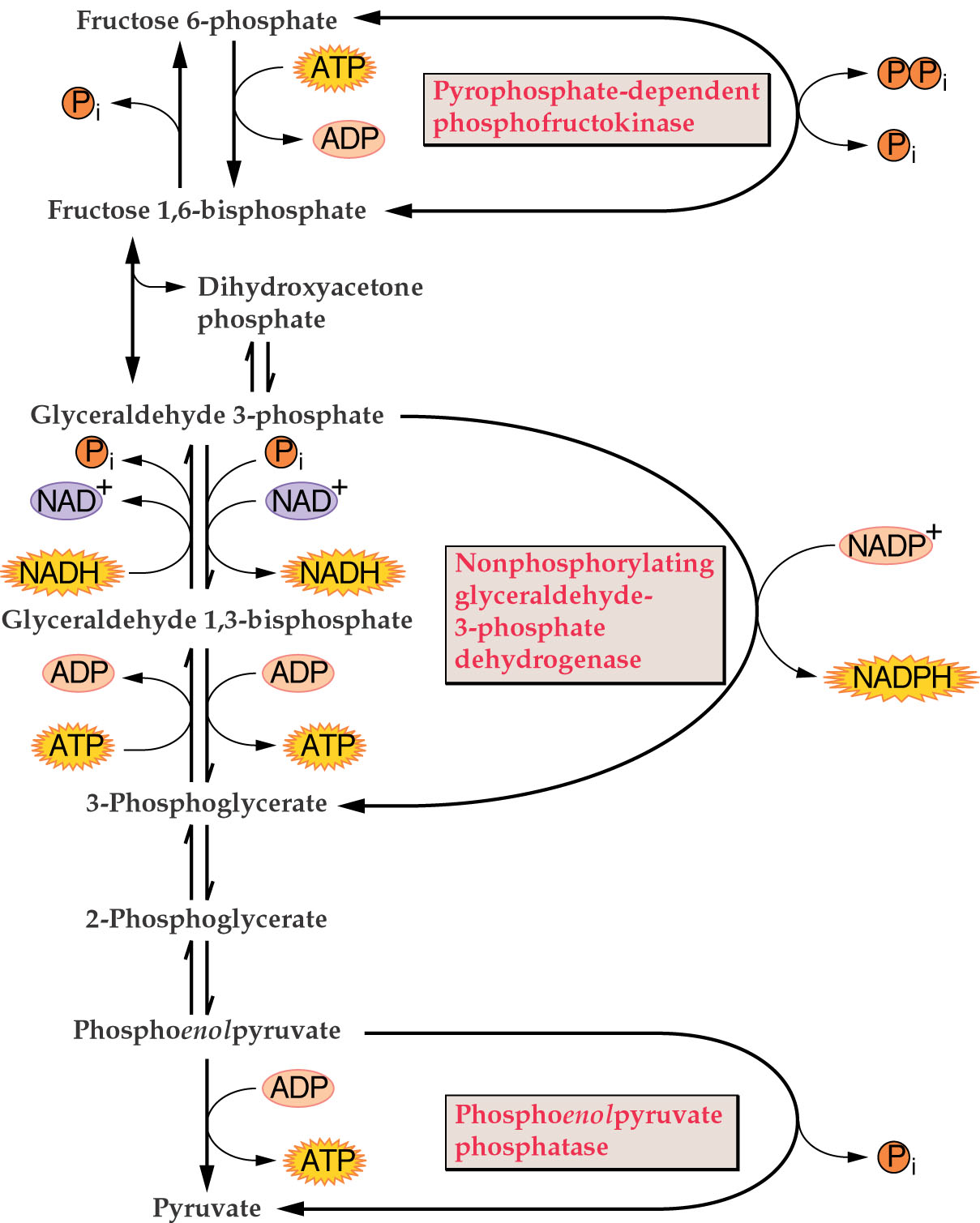 Glycolysis
Functions:
ATP production
Supply of reducing power 
Funneling carbon for oxidative phosphorylation
Production of biosynthetic precursors

Bypass reactions give plants metabolic flexibility
Carbohydrate and lipid metabolism
Respiration
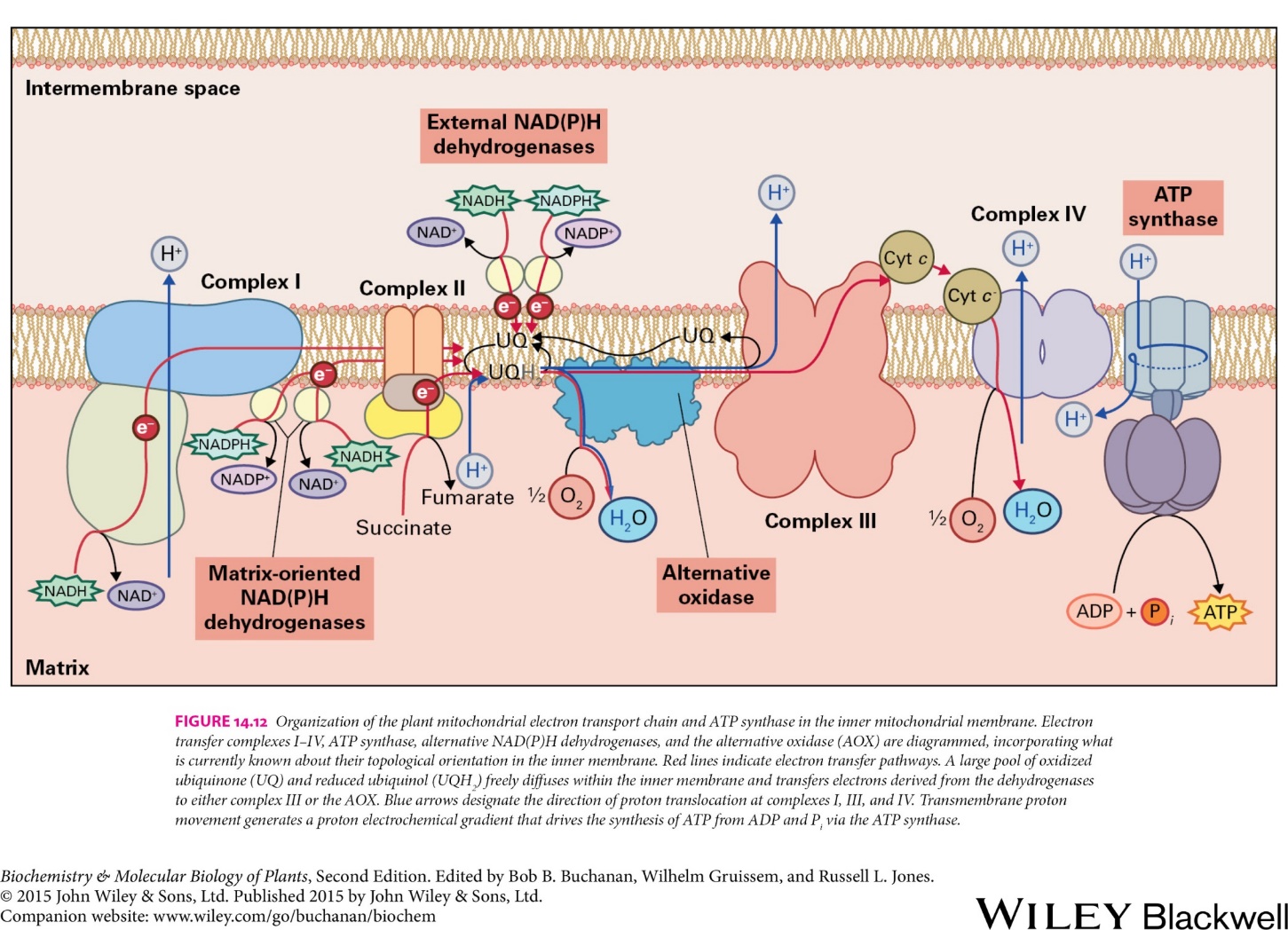 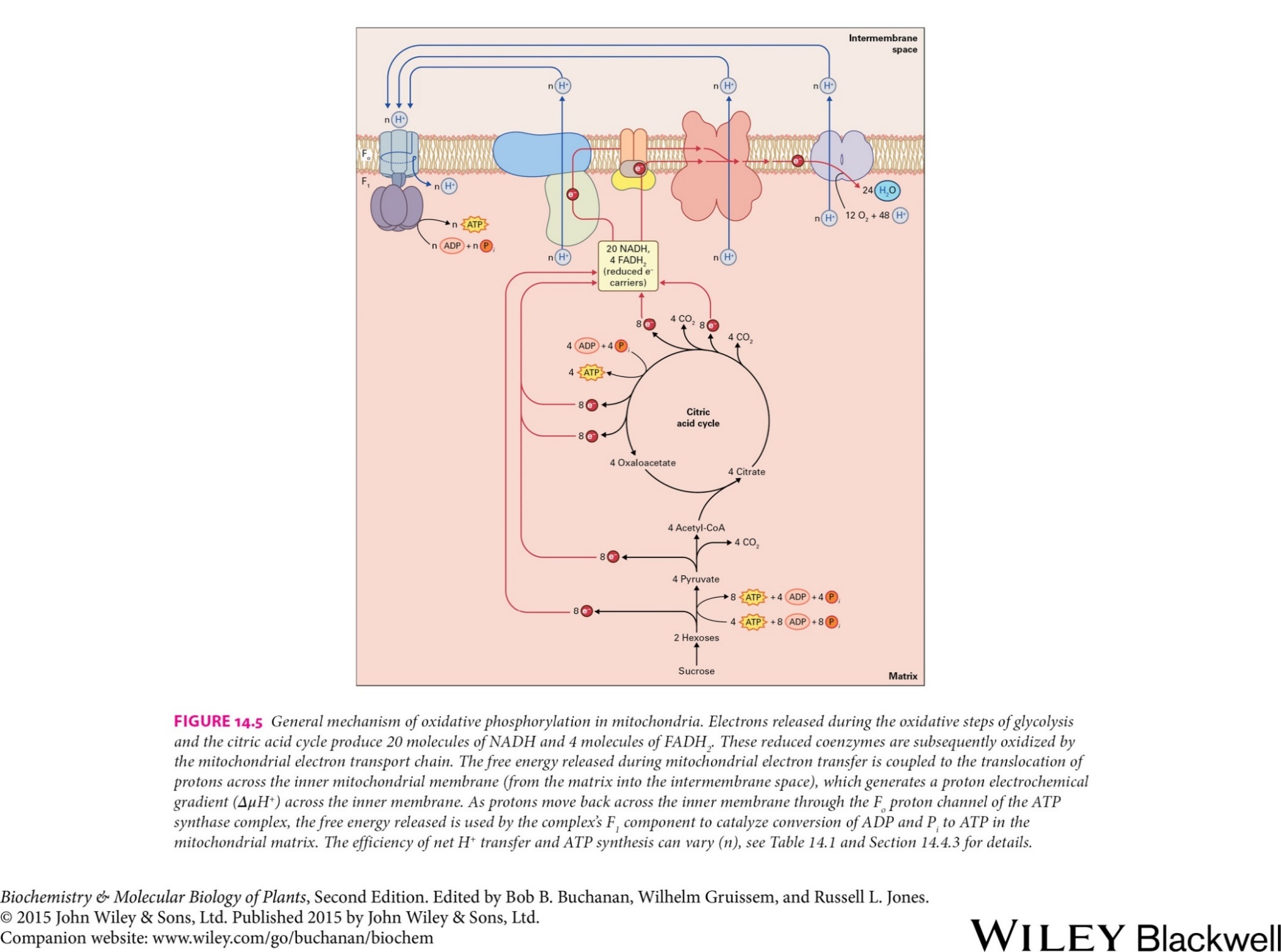 Carbohydrate and lipid metabolism
Lipids
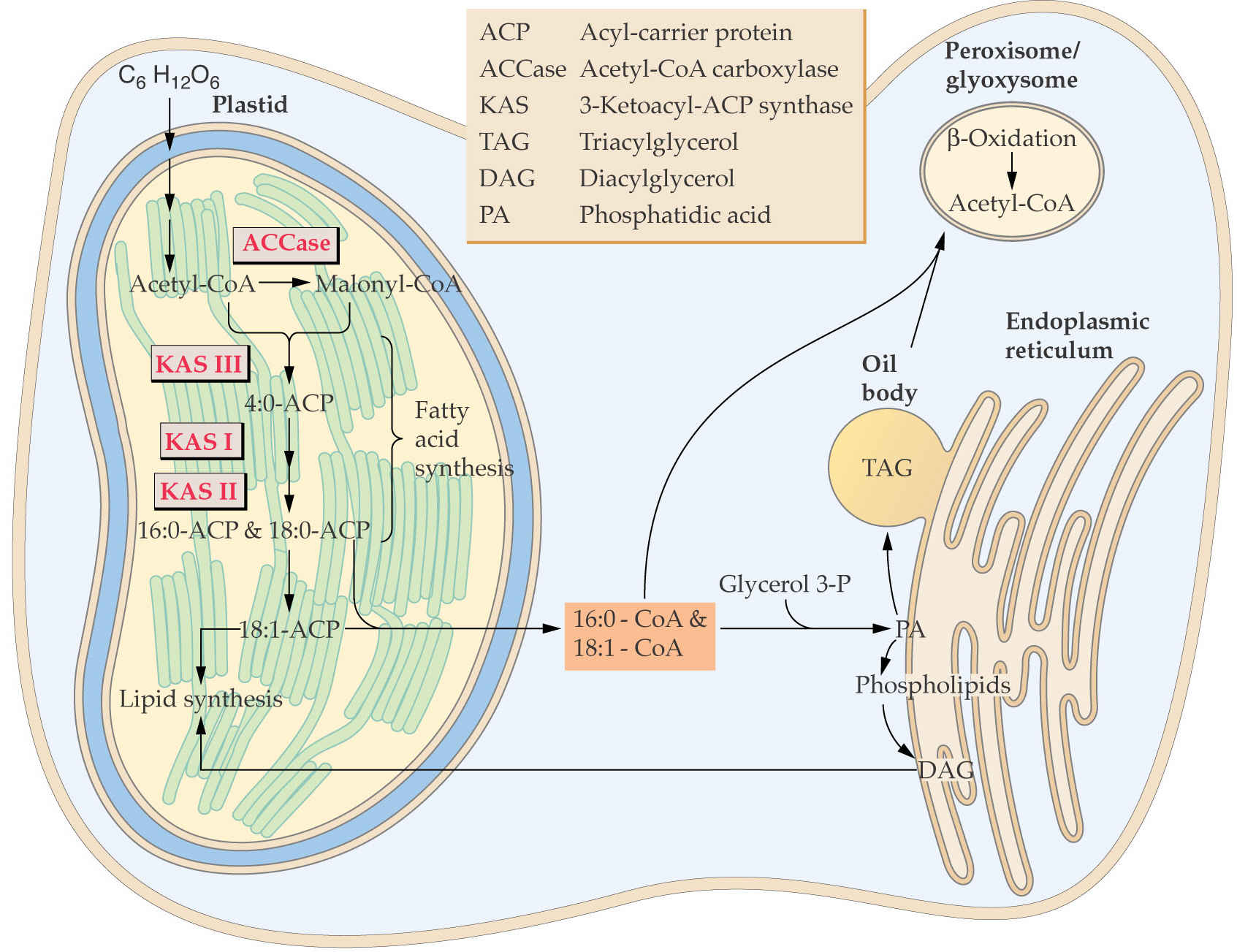 Carbohydrate and lipid metabolism
Lipid functions
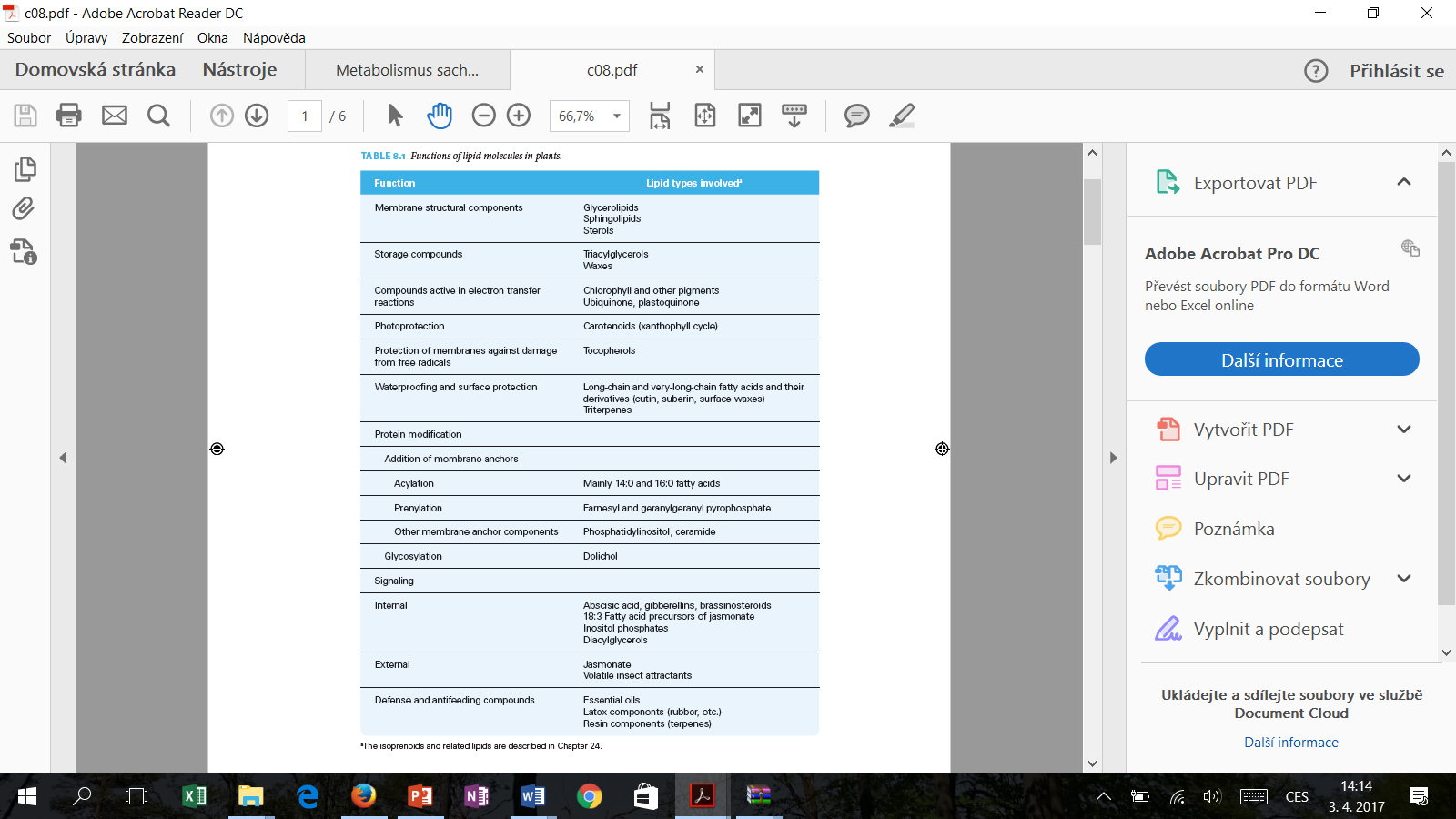 Carbohydrate and lipid metabolism
The central role of acetyl-CoA in metabolism
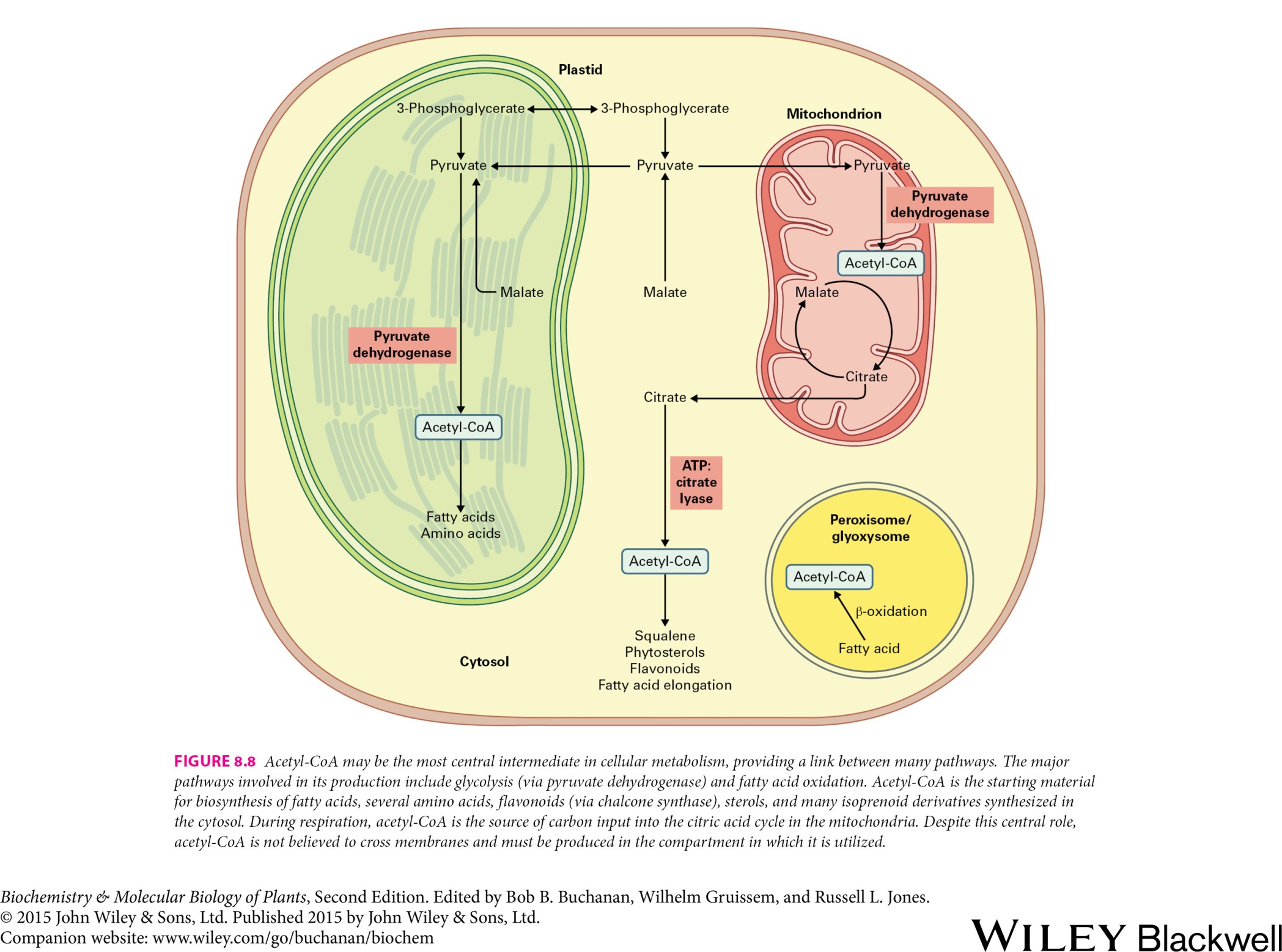 Carbohydrate and lipid metabolism
Fatty acid synthesis
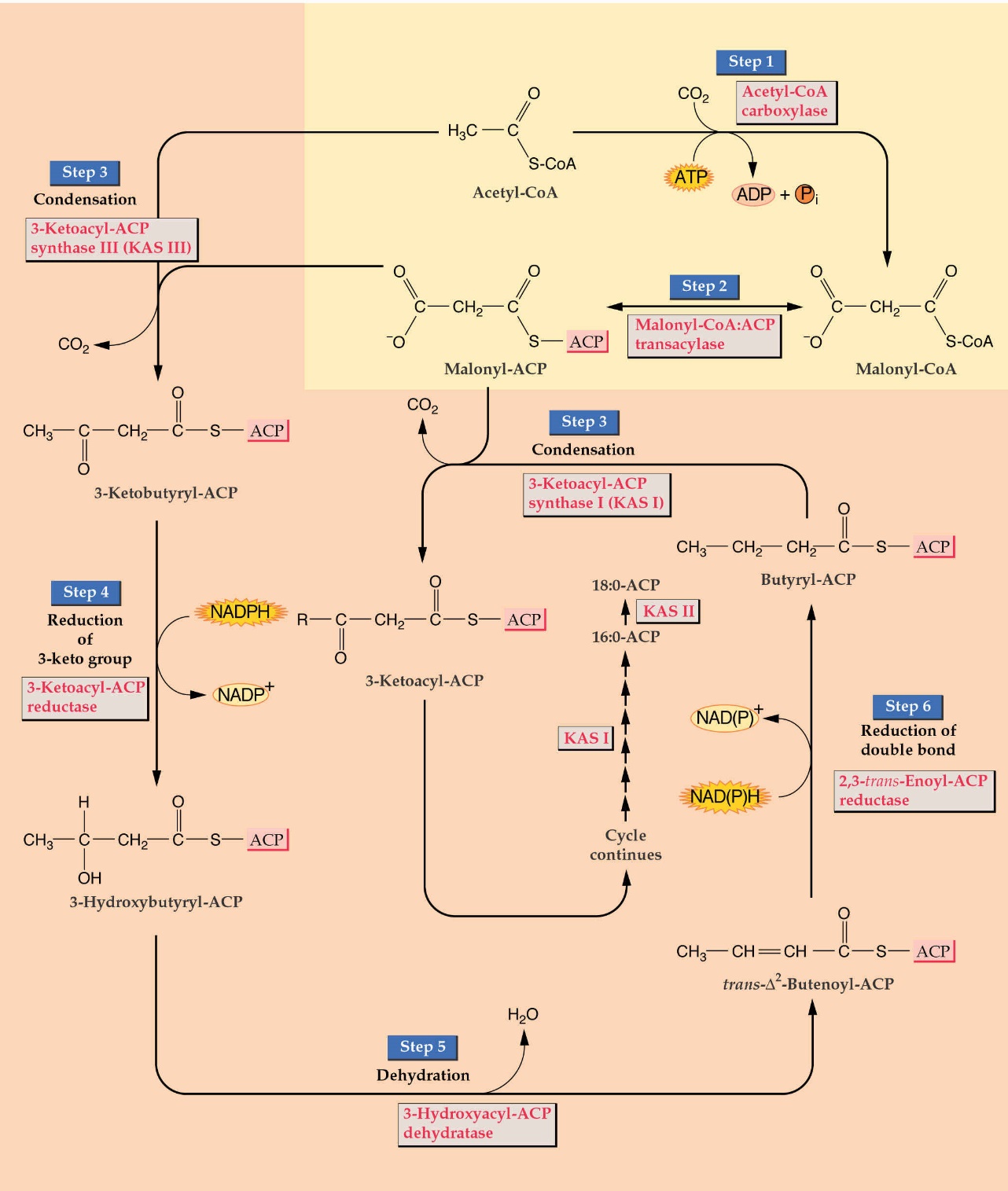 Carbohydrate and lipid metabolism
Fatty acid synthesis
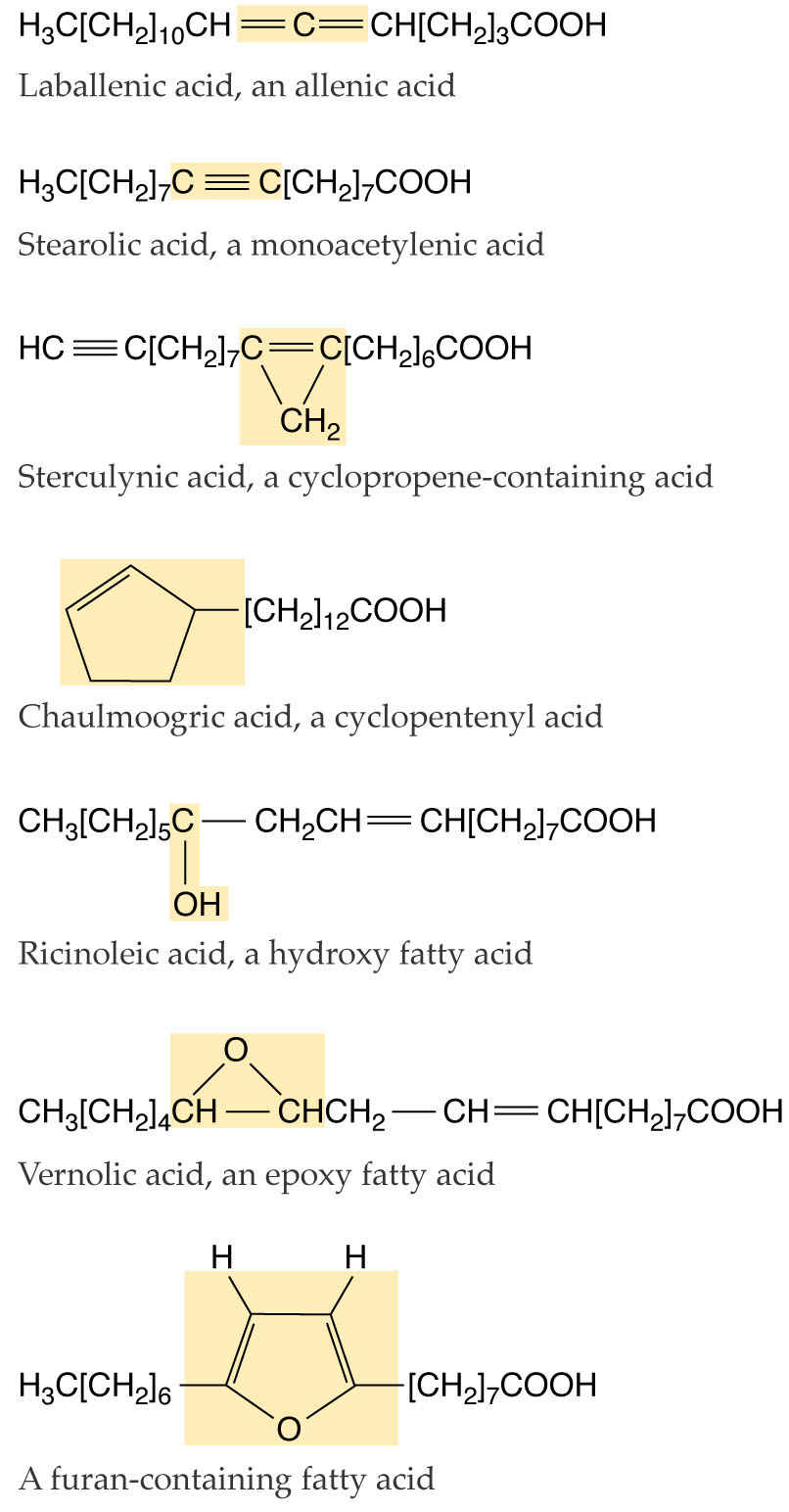 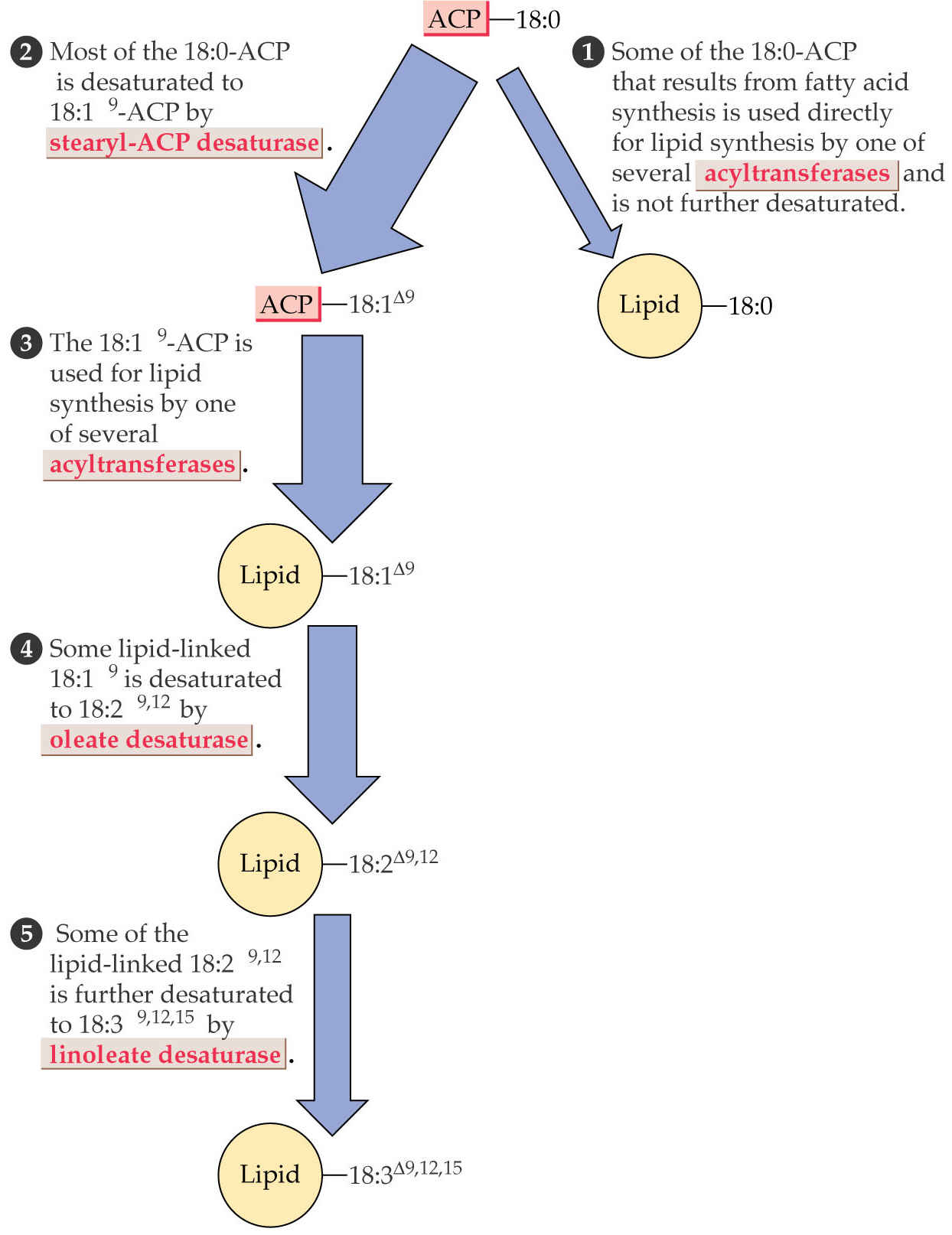 Carbohydrate and lipid metabolism
Membrane lipids
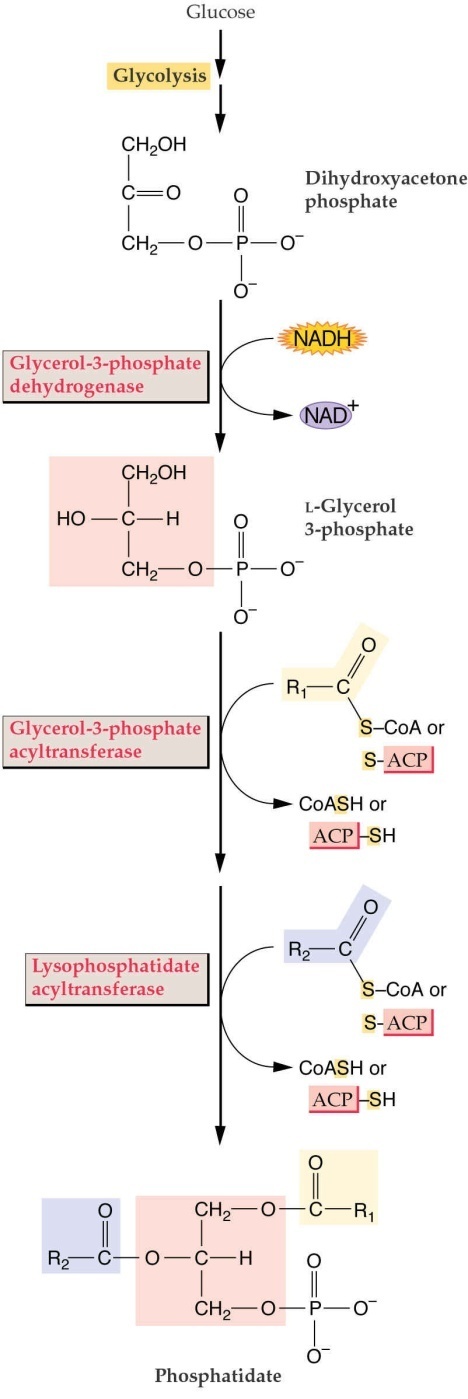 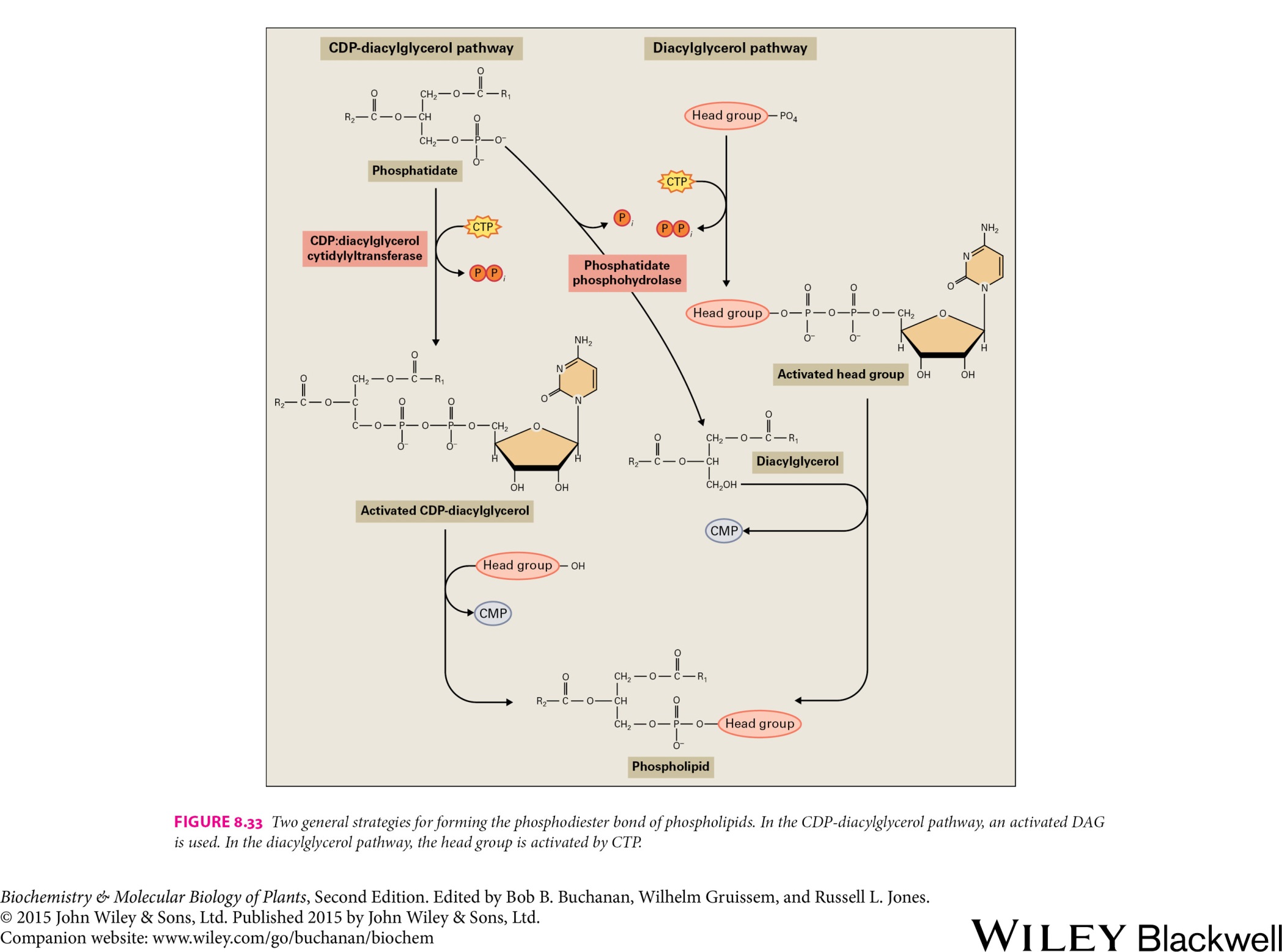 Carbohydrate and lipid metabolism
Structural lipids
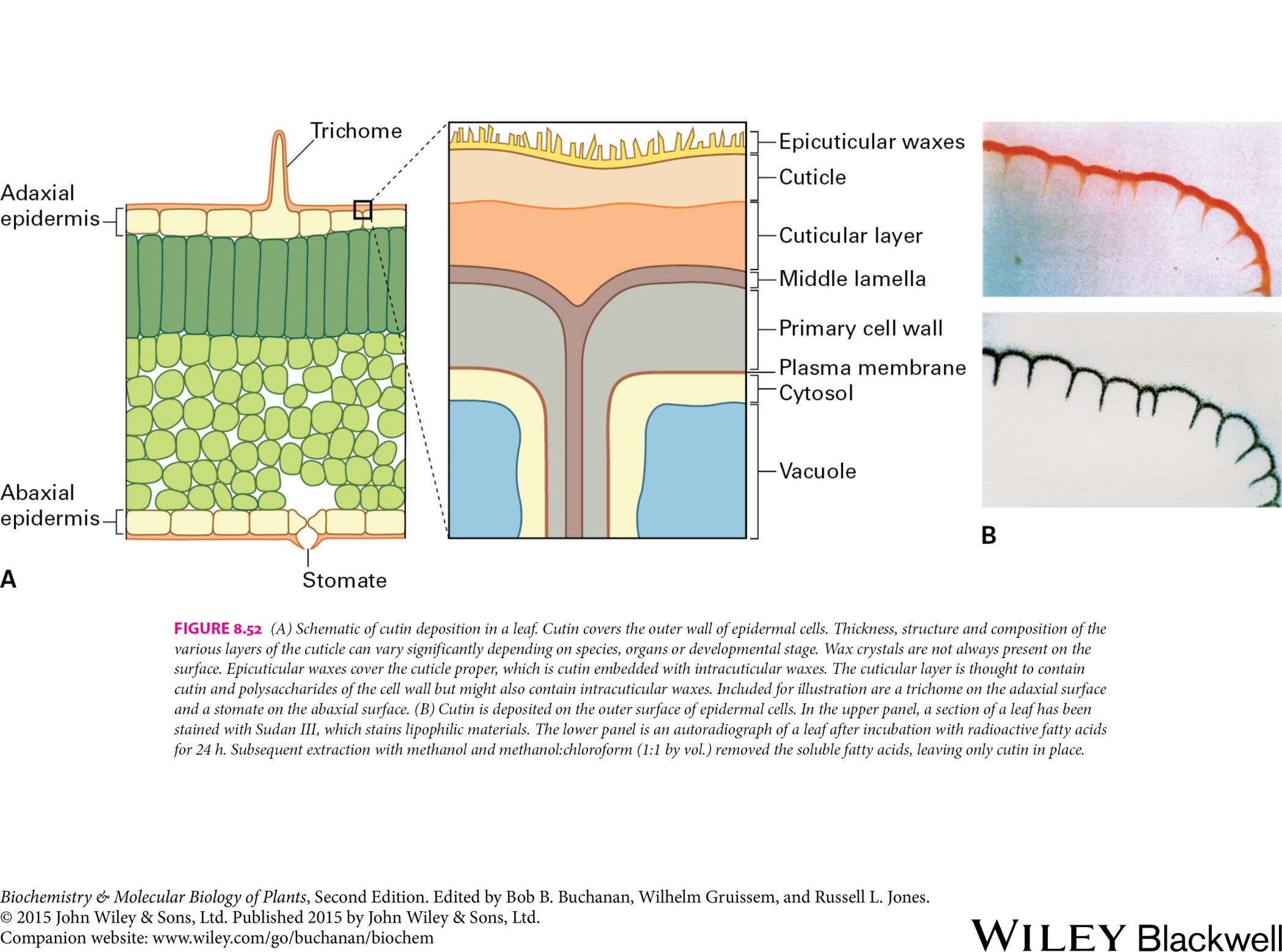 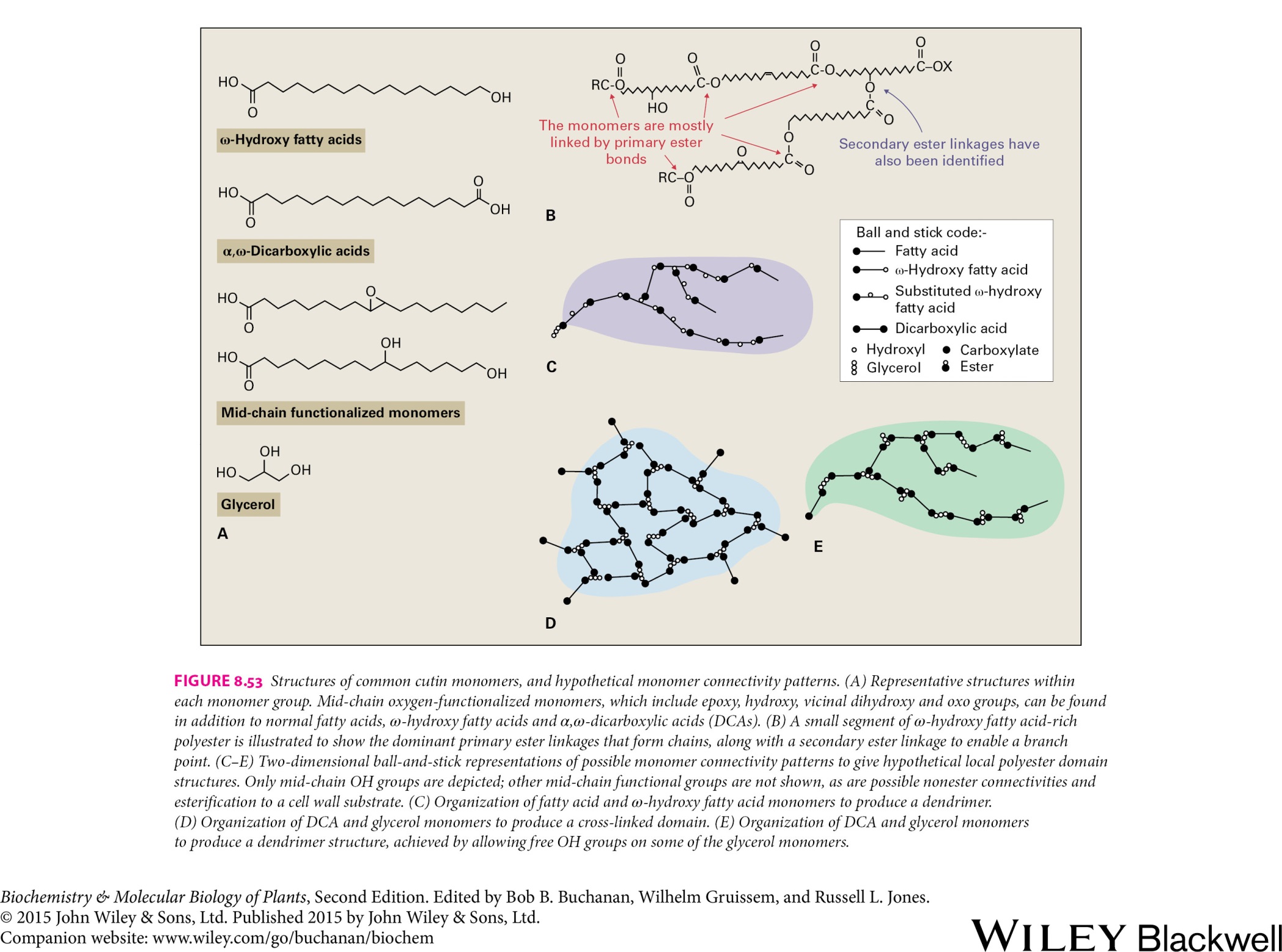 Cutin structure
Carbohydrate and lipid metabolism
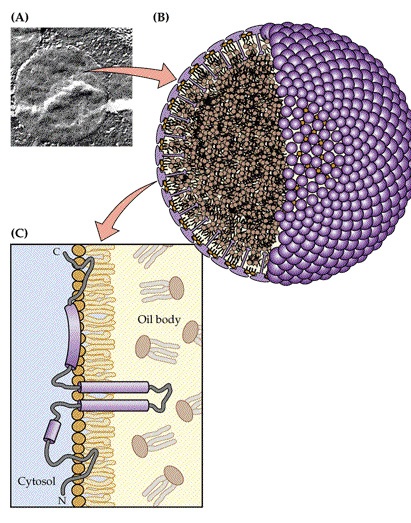 Storage lipids
Carbohydrate and lipid metabolism
Storage lipid mobilization
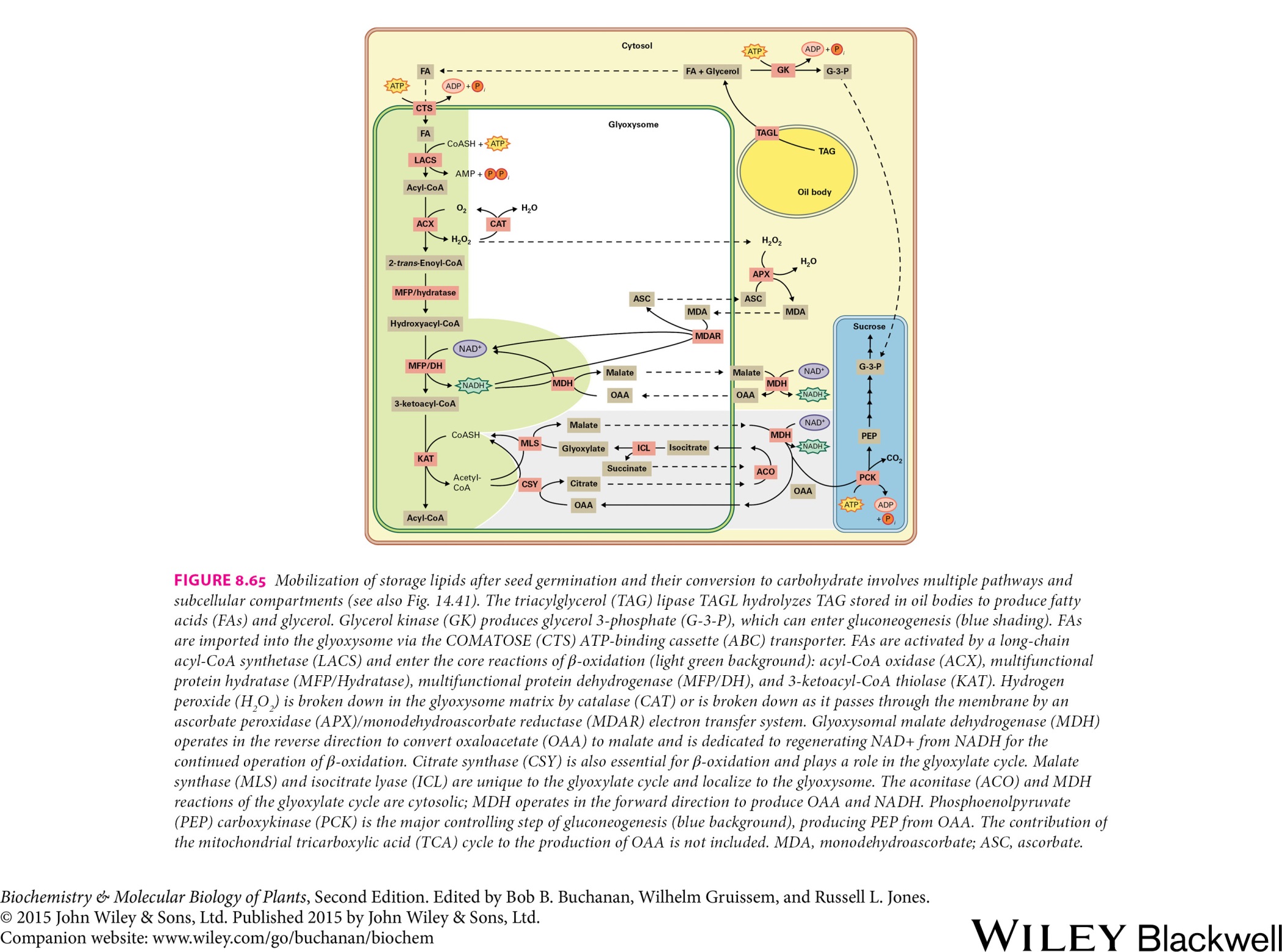 Carbohydrate and lipid metabolism
Genetic engineering of lipids
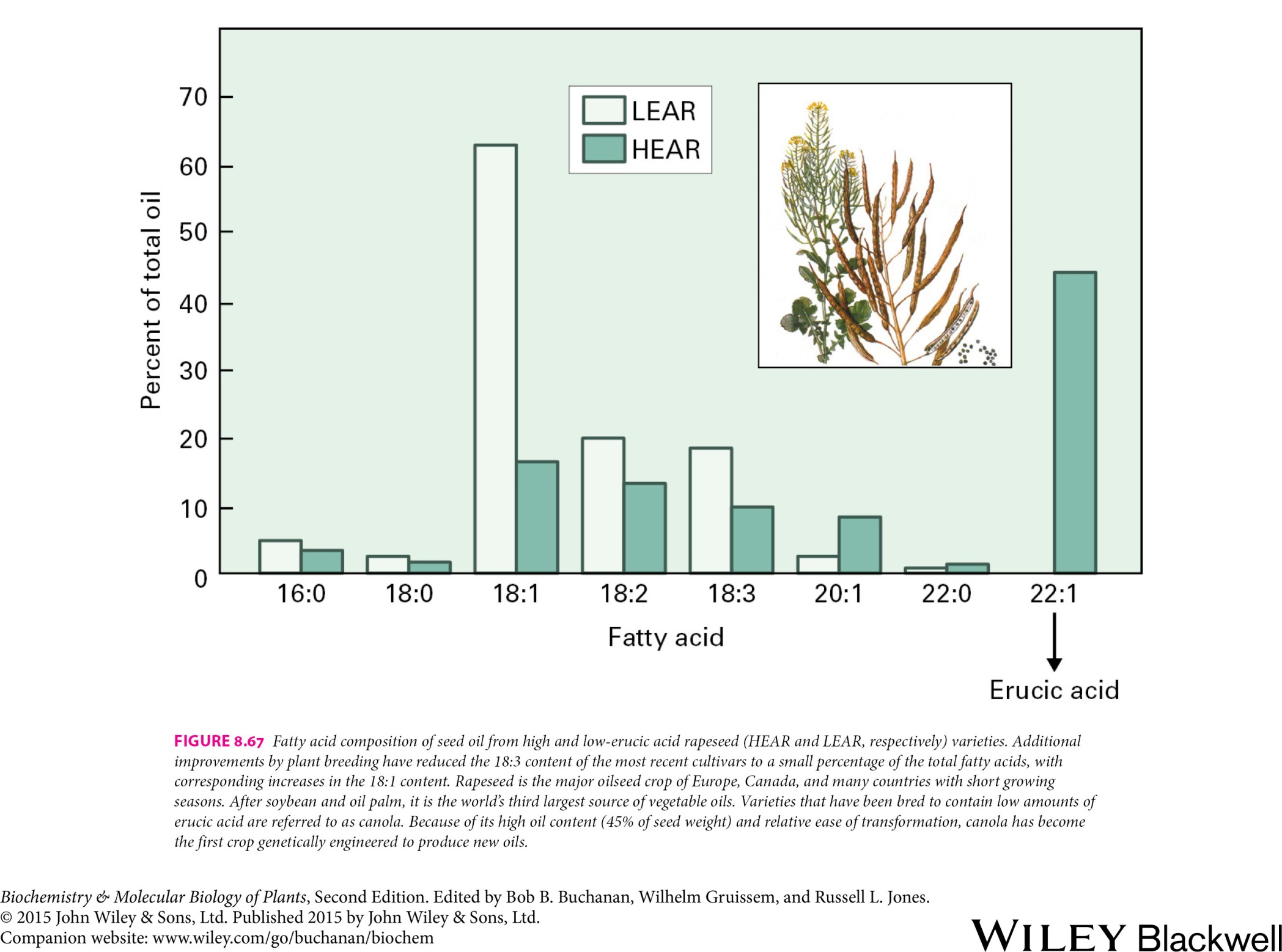